A Ferrovia 

em Portugal Hoje
1
Pág. 1
Escola Superior de Tecnologia de Tomar | Instituto Politécnico de Tomar
[Speaker Notes: O meu nome é Joaquim Guerra e é uma honra estar aqui hoje para falar neste Semanário. Como muitos de vocês sabem, tenho uma longa história na CP, tendo começado como maquinista há mais de trinta anos.
Ao longo da minha carreira, passei por diferentes cargos na CP, desde consultor jurídico até diretor de Relações Internacionais. Estas experiências me deram uma compreensão única das operações ferroviárias e da complexidade do setor.
Estou comprometido em promover a inovação e o crescimento sustentável no transporte ferroviário em Portugal. Acredito firmemente que enfrentar os desafios e explorar as oportunidades é essencial para o progresso contínuo do setor.
Estou entusiasmado por explorarmos juntos os temas que serão discutidos ao longo deste seminário. Agradeço a presença de todos e espero por discussões produtivas e inspiradoras durante este evento.]
A CP
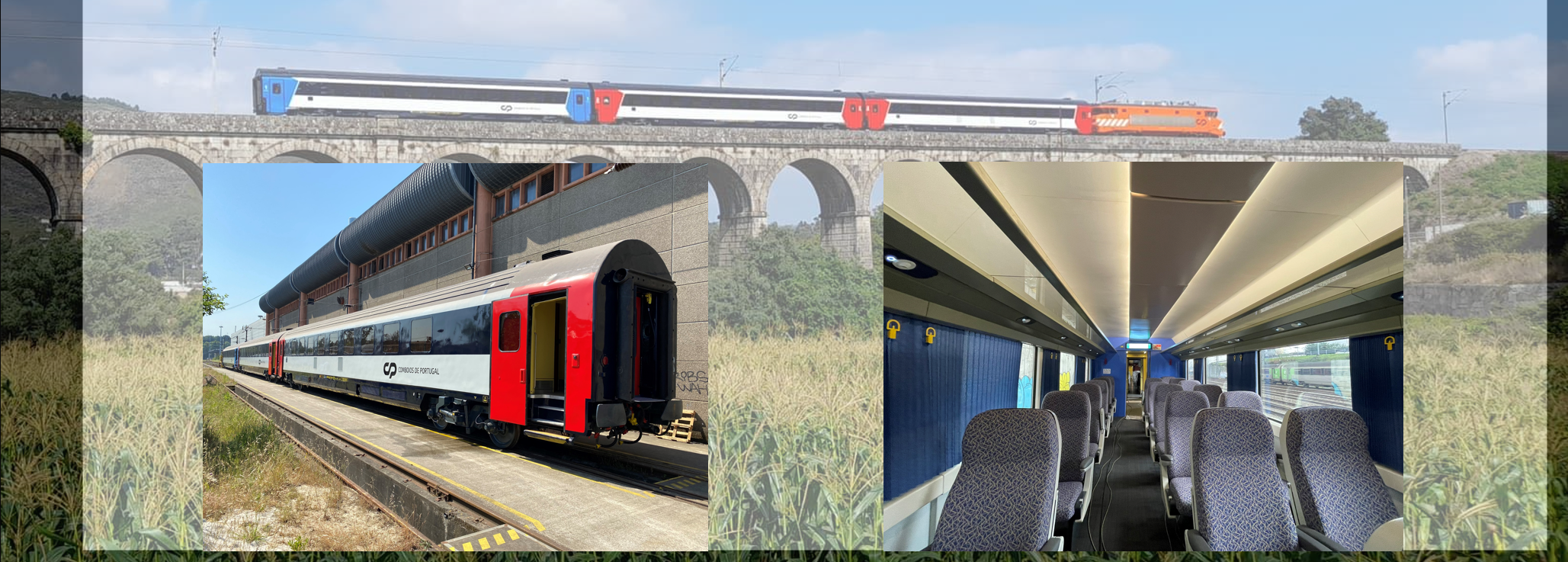 O ano de 2019 marcou uma fase muito importante para a CP. 
Orientações estratégicas do Governo tendentes à recuperação da capacidade operacional da empresa.
2
Pág. 2
Escola Superior de Tecnologia de Tomar | Instituto Politécnico de Tomar
Recuperação de material circulante
Investimento na renovação e modernização do material circulante para garantir segurança e conforto aos passageiros, demonstrando compromisso com a excelência operacional e qualidade do serviço oferecido.
3
Imagem cedida por Eugénio Santos
Pág. 3
Escola Superior de Tecnologia de Tomar | Instituto Politécnico de Tomar
[Speaker Notes: 20 Carruagens Arco
19 Carruagens Schindler
15 Carruagens Sorefame,  sendo que uma é restaurante
8 loc 1400
12 LEE2600
2 UTE 2000
1 UQE 2300
4 UQE 2400
2 UQE 3500
1 furgão afeto à composição de emergência (CEM)
3 automotoras 350 (Allan)
1 Automotora (Allan – via estreita)
5 carruagens Napolitanas via estreita
2 composições do comboio histórico (furgão e cisterna)]
Recuperação de material circulante
5 Automotoras
UQE 2300/2400
2 Automotoras
UQE 3500
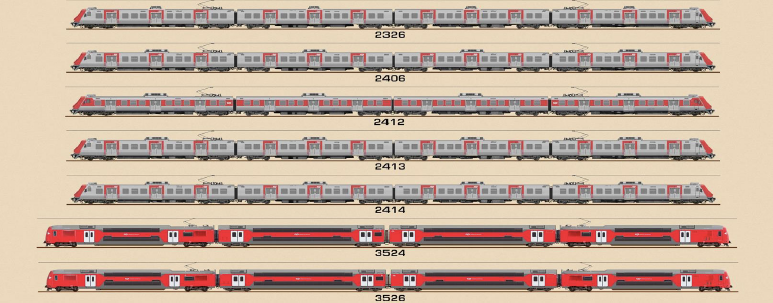 Reforço do número de unidades aos urbanos de Lisboa
4
Imagem cedida por Eugénio Santos
Pág.  5
Escola Superior de Tecnologia de Tomar | Instituto Politécnico de Tomar
[Speaker Notes: A titulo de exemplo nos urbanos de Lisboa, o numero de material recuperado foram 5 UQE 2300/2400 e 2 UQE 3500]
Material circulante
Material circulante recuperado e reposto ao serviço
Em caso de aquisição 
de material novo
Cerca de
13 M €
Cerca de
130 M €
5
Pág. 6
Escola Superior de Tecnologia de Tomar | Instituto Politécnico de Tomar
CP em números
Em 2023, transportamos um total de 173,3 milhões de passageiros, representando um aumento de 17% em relação ao ano anterior.
6
Pág. 7
Escola Superior de Tecnologia de Tomar | Instituto Politécnico de Tomar
[Speaker Notes: Em 2023, foram operados 398 mil comboios
Um total de 25,5 milhões de comboios/km em 2023
Faturação proveniente de serviços de manutenção atingiu 14,9 milhões de euros, indicando um aumento de 7,4% em relação a 2022
Uma força de trabalho de 3.735 trabalhadores]
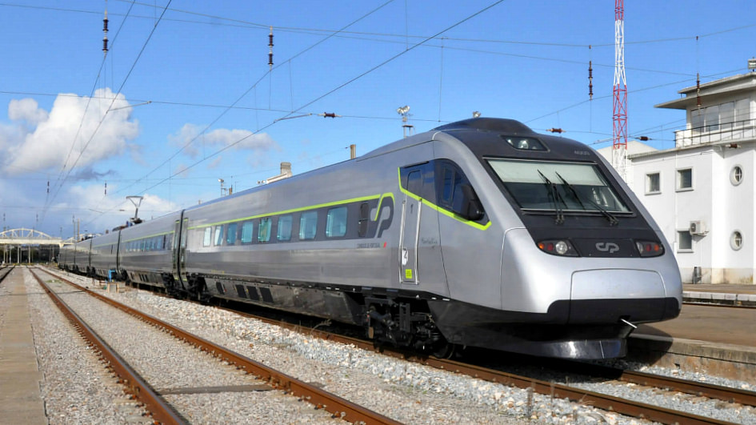 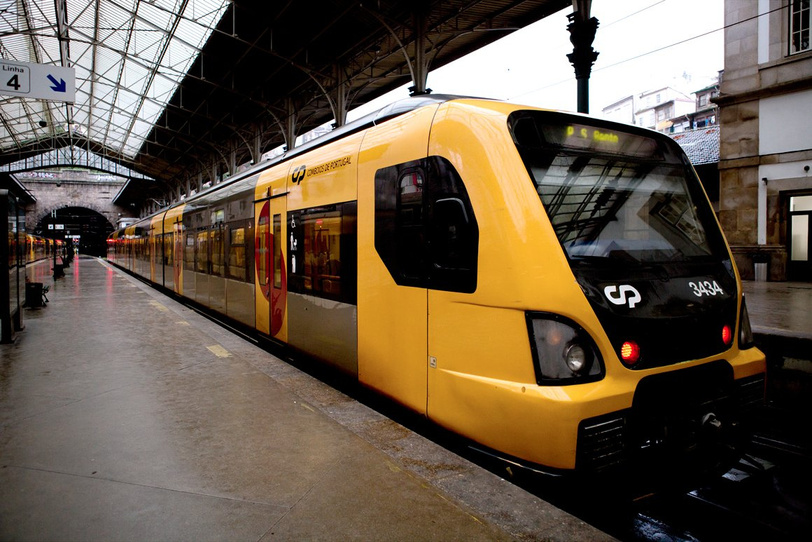 CP em números - frota
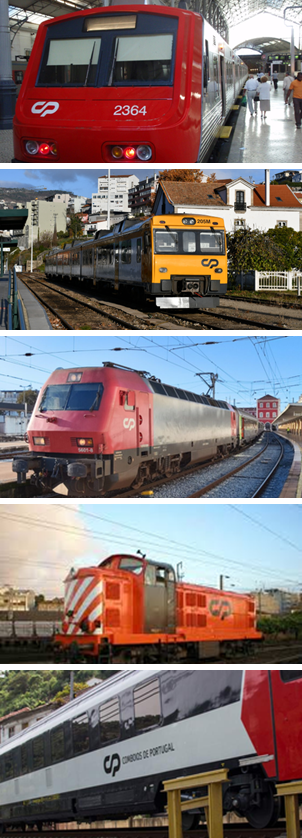 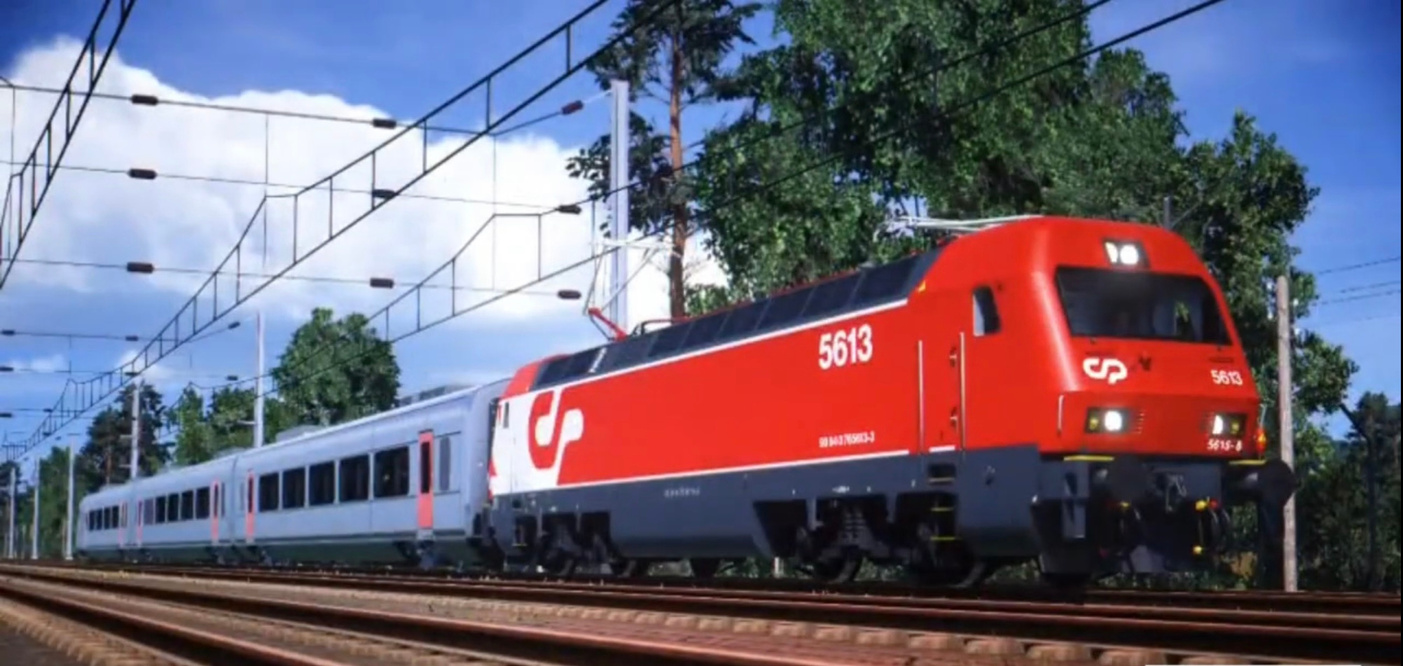 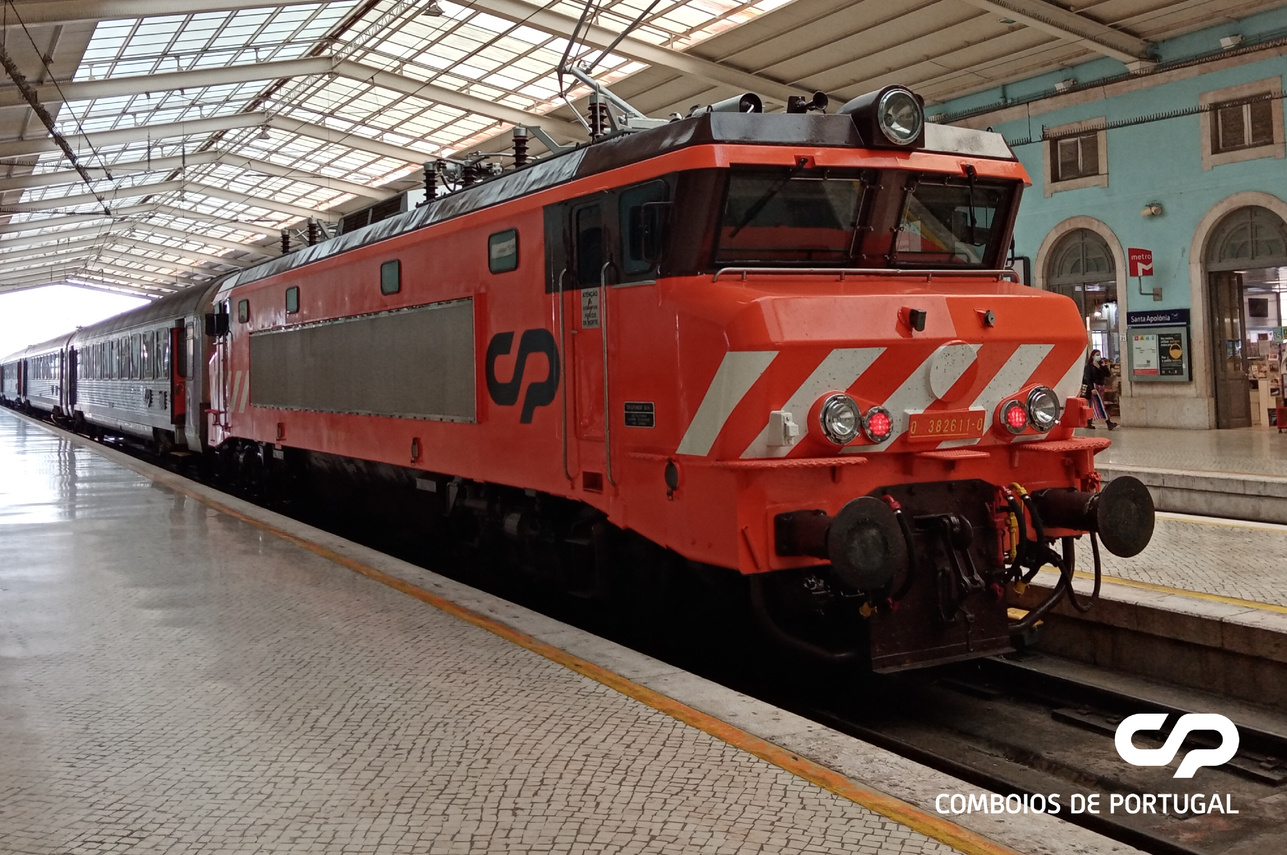 7
Pág.  8
Escola Superior de Tecnologia de Tomar | Instituto Politécnico de Tomar
CP – investimento em material circulante novo e moderno
22 unidades múltiplas para serviços regionais – já adjudicado
Valor: 158 milhões de euros
117 unidades múltiplas serviços urbanos/regionais – concurso terminado
8
Valor: 819 milhões de euros
16  unidades múltiplas de Alta Velocidade – concurso a lançar
Valor: 520 milhões de euros
Pág.  9
Escola Superior de Tecnologia de Tomar | Instituto Politécnico de Tomar
Preparar o futuro
CRM
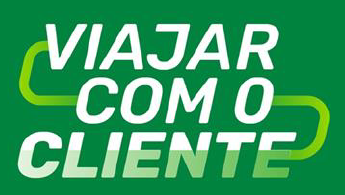 9
MaaS
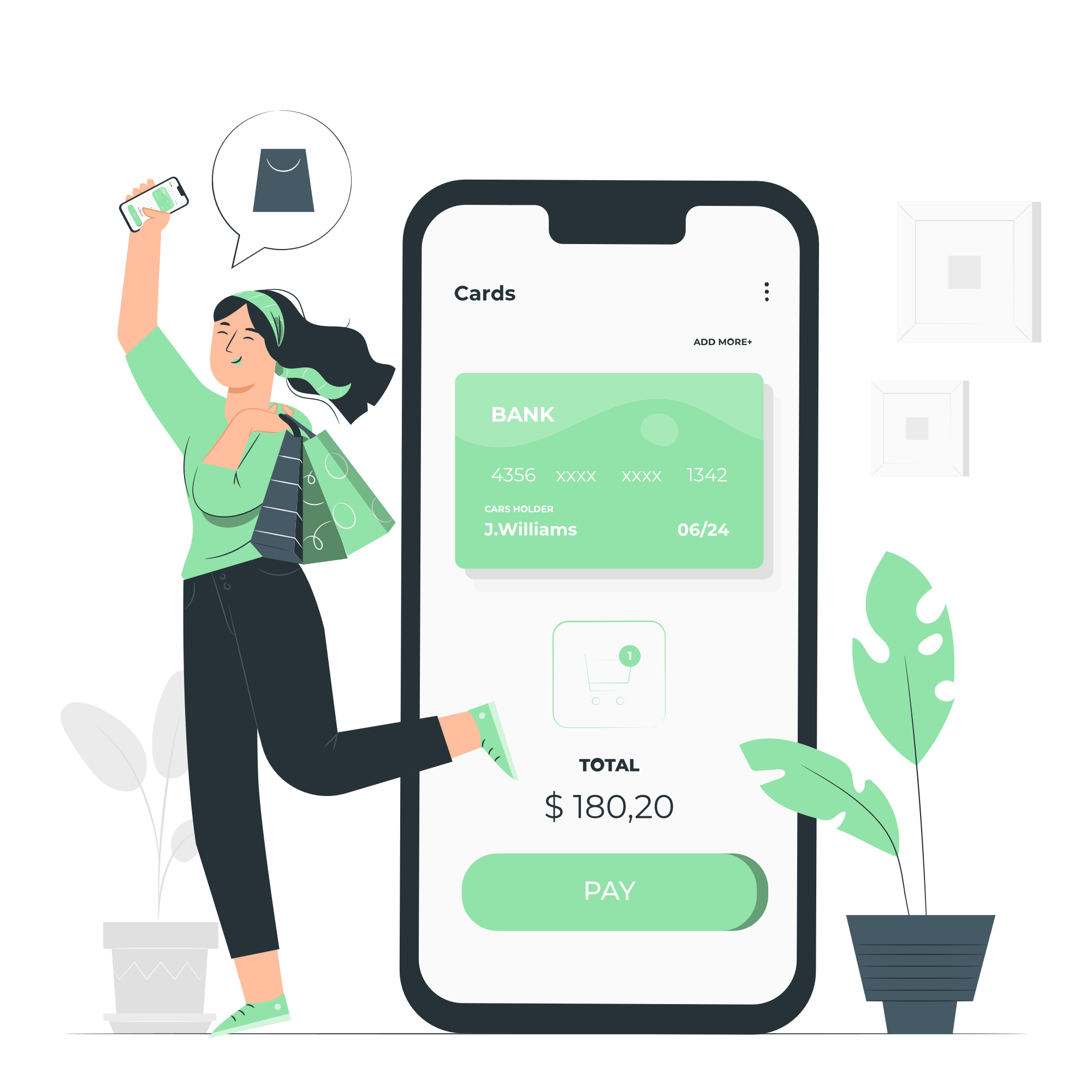 Pág. 10
Escola Superior de Tecnologia de Tomar | Instituto Politécnico de Tomar
[Speaker Notes: Em 2023, foram operados 398 mil comboios
Um total de 25,5 milhões de comboios/km em 2023
Faturação proveniente de serviços de manutenção atingiu 14,9 milhões de euros, indicando um aumento de 7,4% em relação a 2022
Uma força de trabalho de 3.735 trabalhadores]
Mobilidade integrada e acessível
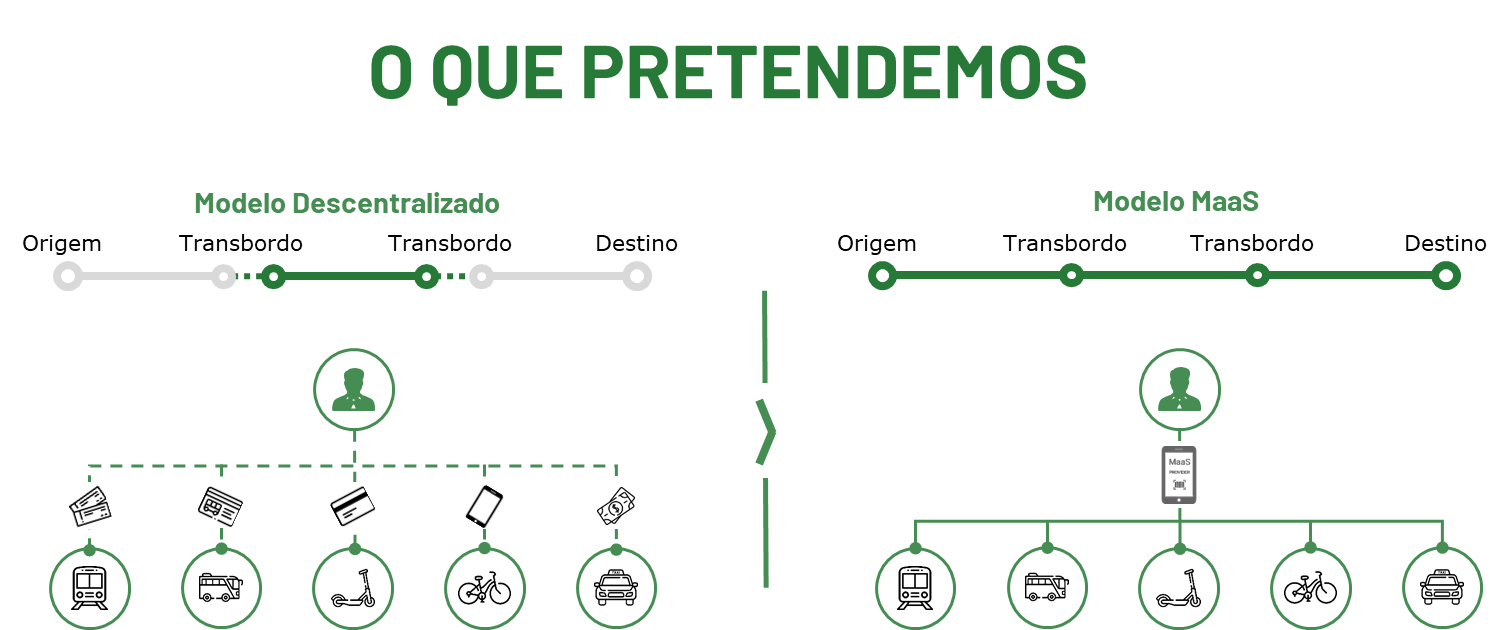 10
Pág.  11
Escola Superior de Tecnologia de Tomar | Instituto Politécnico de Tomar
Mobilidade integrada e acessível
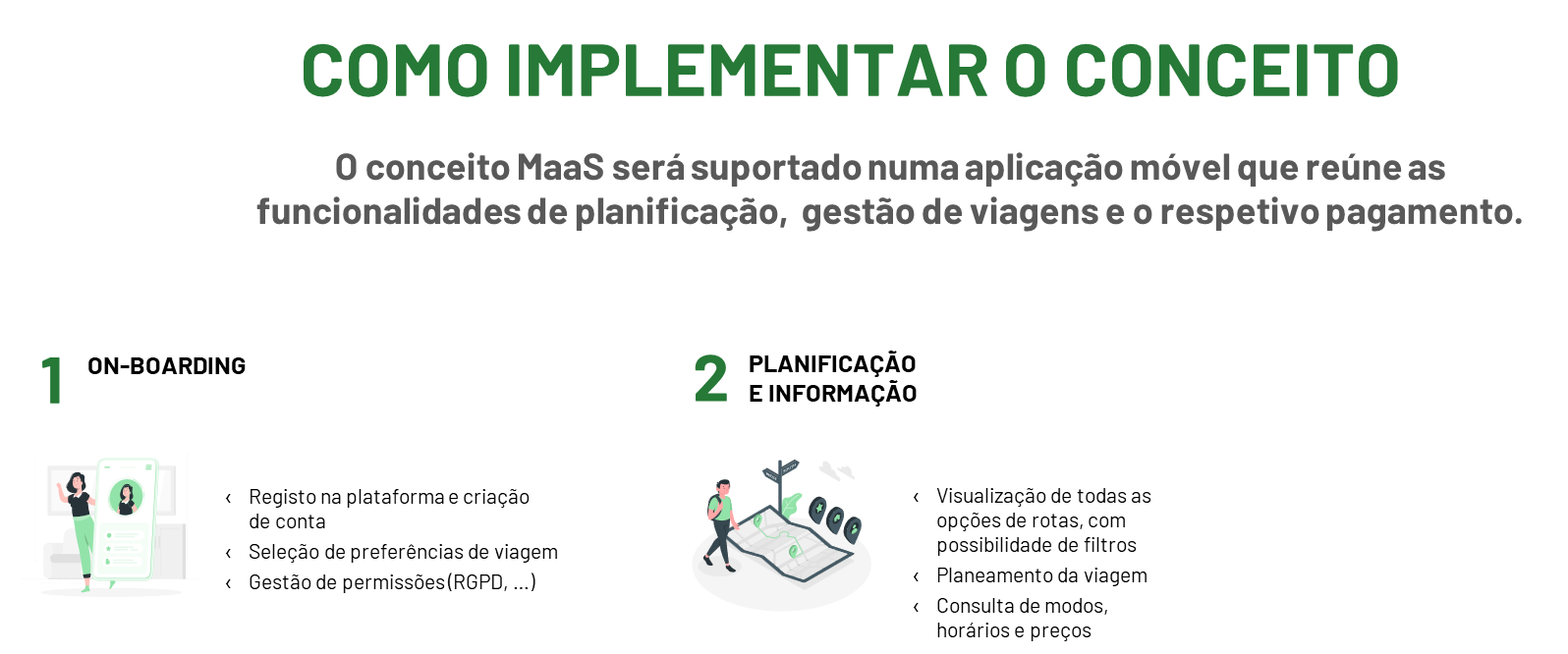 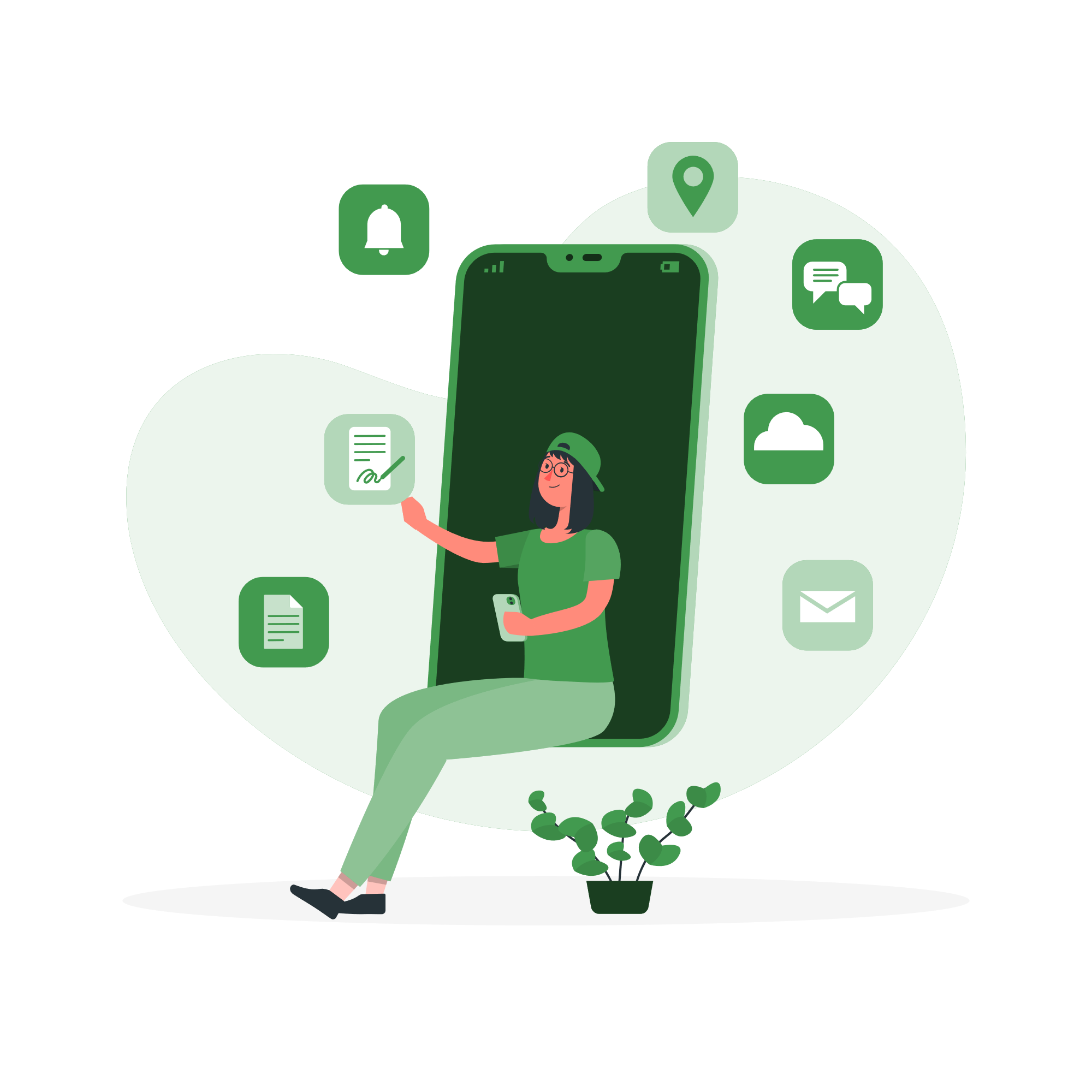 11
Pág.  12
Escola Superior de Tecnologia de Tomar | Instituto Politécnico de Tomar
Mobilidade integrada e acessível
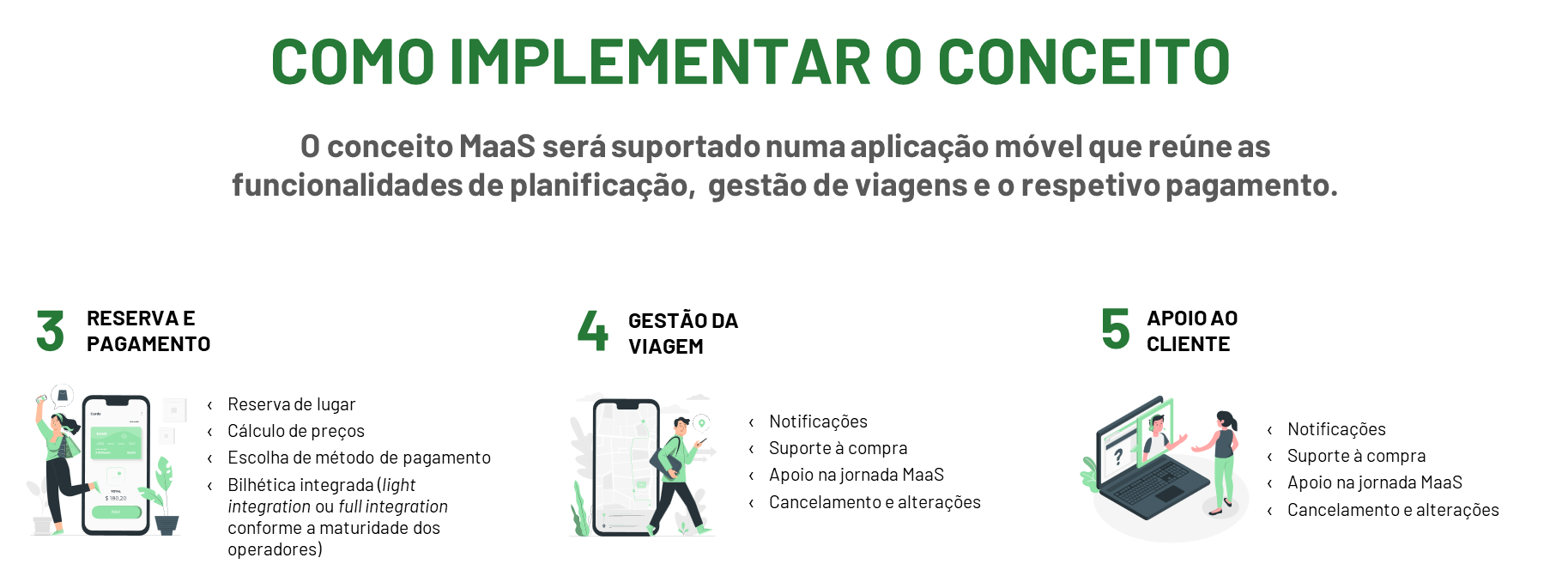 12
Pág.  14
Escola Superior de Tecnologia de Tomar | Instituto Politécnico de Tomar
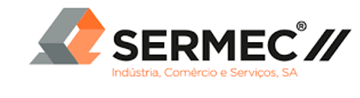 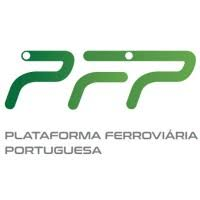 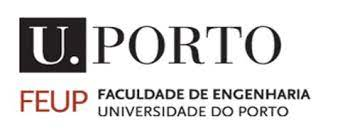 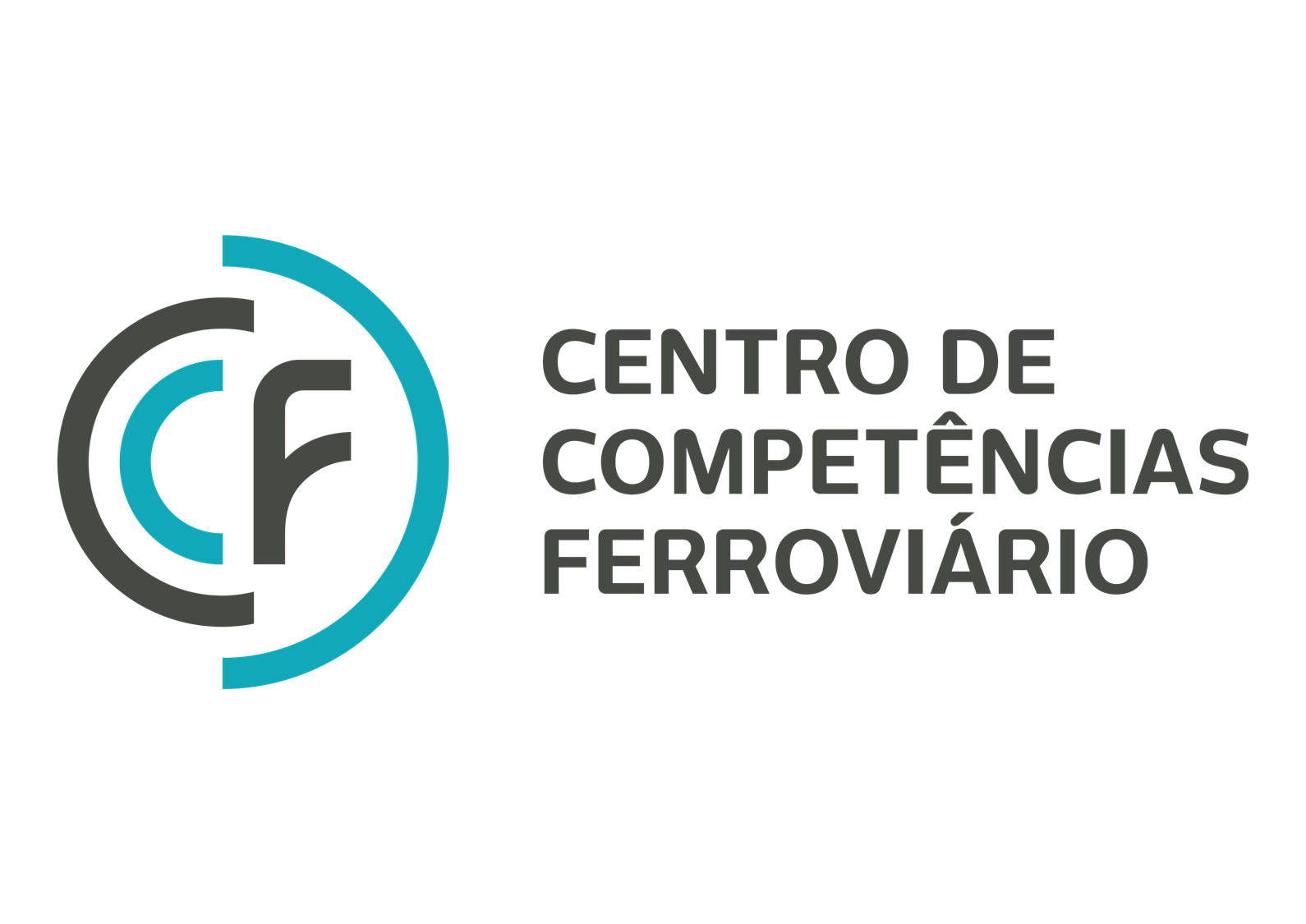 Dissemination 
& 
Marketing
R&D
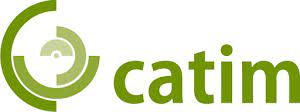 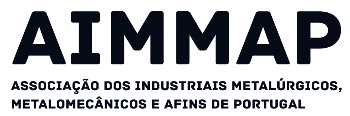 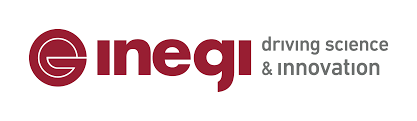 Projeto PRR - produzir material circulante ferroviário em Portugal
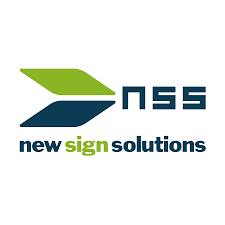 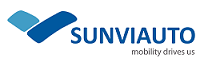 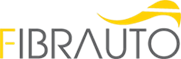 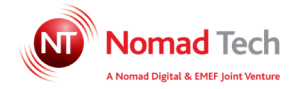 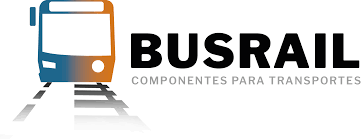 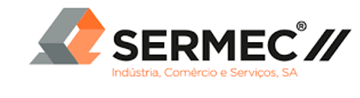 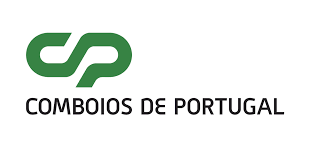 CCTV
External lateral Windows
1st Class Seats
Bogies
BAR/Cafeteria
Auxiliary Converter
Main Body Shell
WC PMR
Command and Control
Cabin structure
2nd Class Seats
Traction Coupling
Interior Lighting
Luggage Overhead Shelves
Braking Systems
Exterior Lighting
HVAC Cabinet Ducts
WC Conventional
Remote Monitoring
Exterior doors
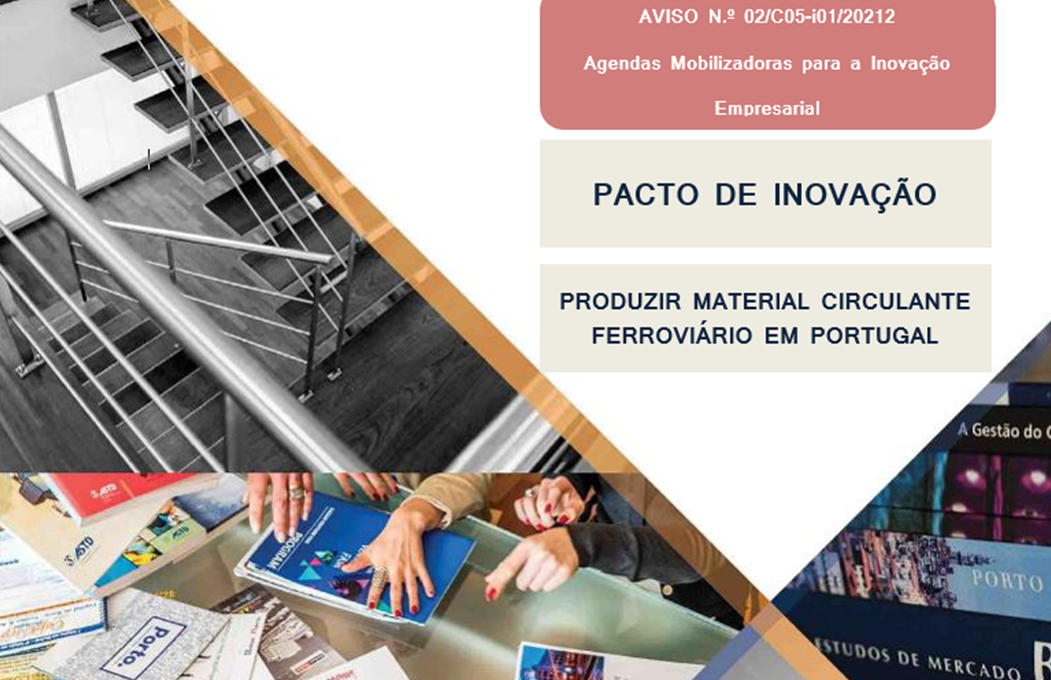 PIS Equipment
Vehicle Interconnection
Blinds and Shutters
Ceiling coverings
Comfort Analysis System
Intercom doors
Data Analysis System
Convel (ATP)
Advertising Displays
Lateral wall coverings
HVAC
GSMR communication
Entrance cabinets
Geo reference System
Retractable step
PIS
Driver’s desk
Occupancy rate monitoring
Flooring
WI-FI
Secondary Structure
Frontal mask
Ethernet Network
Frontal Windshield
Ice-Breaker
Smart/virtual coupling
Energy absorb. Structure
Driver’s Seat
Efficient Driving Advisory
Seat Audio system
RMP elevator
Cabling
Manuals/drawings
Batteries
HVAC main ducts
Design
Pneum.Elec.aux. Cabinets
Command cabinets
Tachymetry
Piping and aux. Ducts
Maintenance Plan
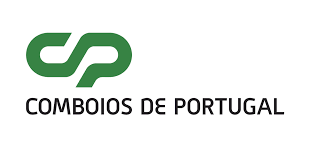 HOMOLOGATION
FINAL TESTS
VEHICLE FINAL ASSEMBLY
13
Pág. 15
Escola Superior de Tecnologia de Tomar | Instituto Politécnico de Tomar
﻿
CP e a Alta Velocidade
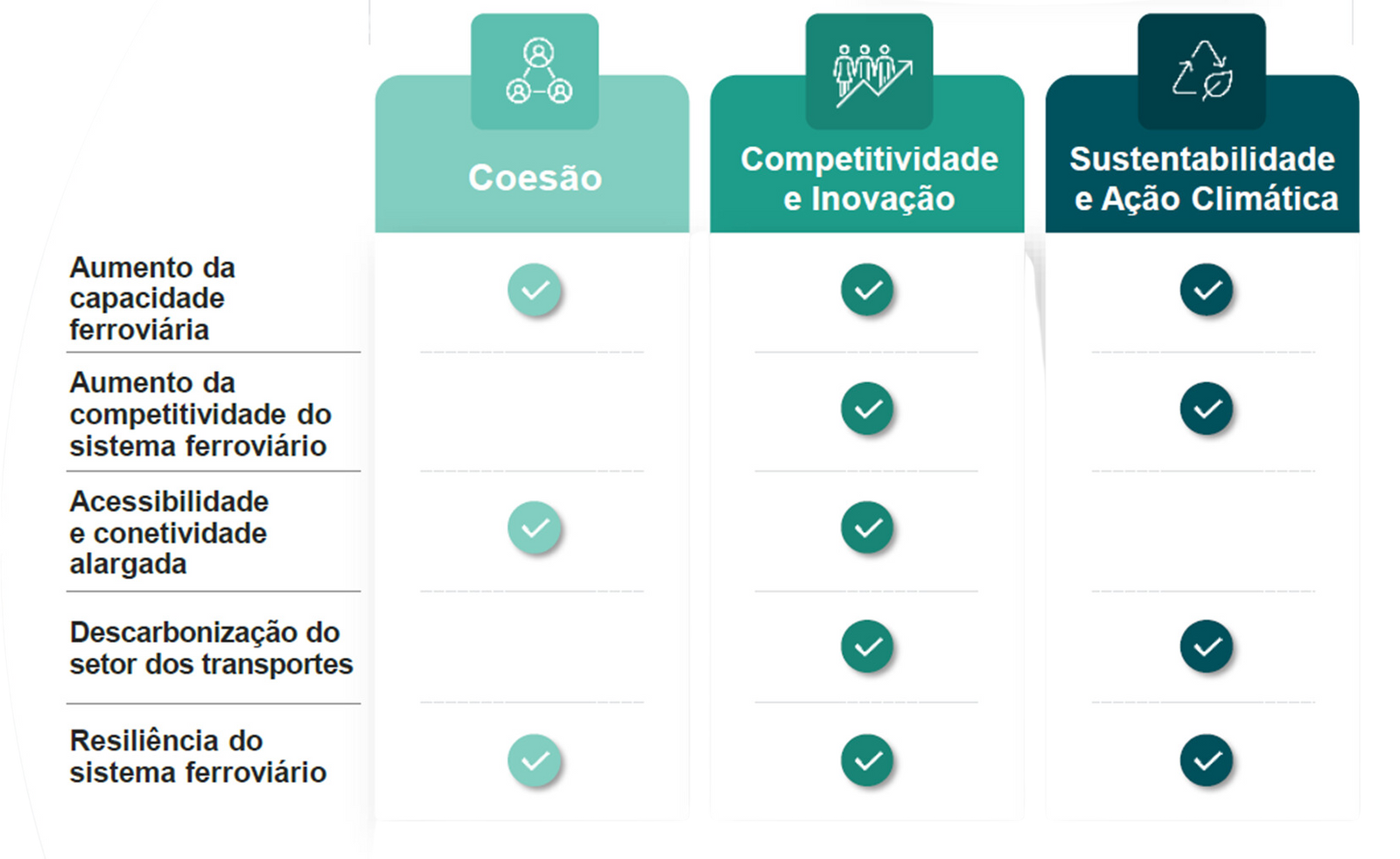 Fonte: IP
Pág.17
Escola Superior de Tecnologia de Tomar | Instituto Politécnico de Tomar
[Speaker Notes: Benefícios:

Avanço significativo no serviço ferroviário nacional.
Aumento geral da capacidade ferroviária.
Liberação de capacidade na Linha do Norte.
Aumento da fiabilidade operacional.
Melhoria da acessibilidade e conectividade.
Redução dos tempos de viagem.
Aumento da competitividade do sistema ferroviário.
Descarbonização do setor dos transportes.
Contribuição para as metas climáticas nacionais e europeias.
Desenvolvimento de novas centralidades territoriais.
Redução da sinistralidade e do congestionamento rodoviários.
Aumento da resiliência do sistema ferroviário.
Este investimento representa um salto qualitativo no transporte ferroviário em Portugal, proporcionando benefícios substanciais para a população e a economia do país.]
Alta Velocidade
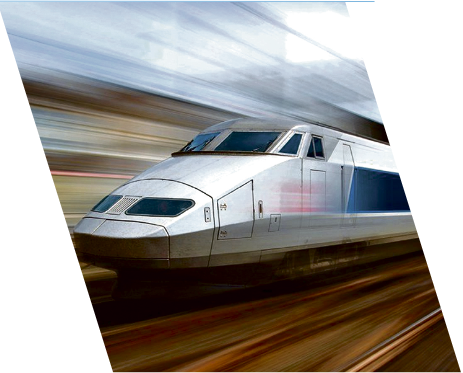 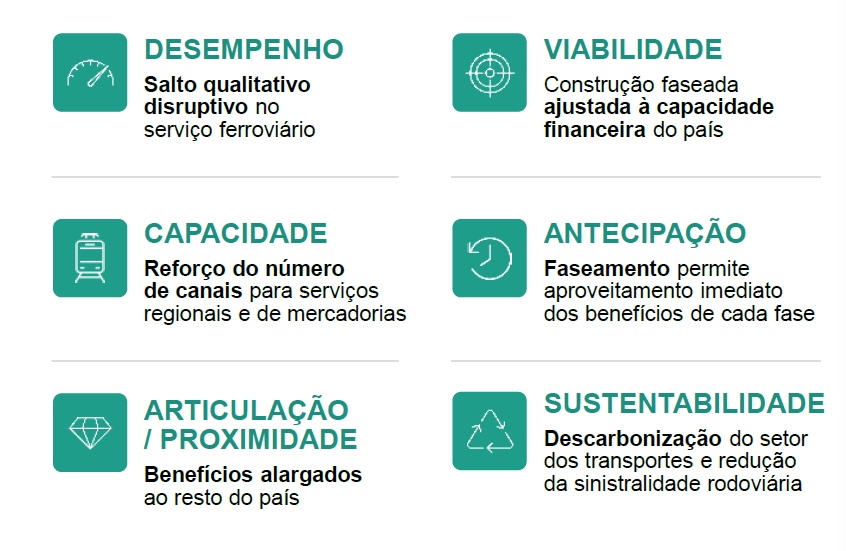 15
Pág. 18
Escola Superior de Tecnologia de Tomar | Instituto Politécnico de Tomar
[Speaker Notes: Benefícios:

Avanço significativo no serviço ferroviário nacional.
Aumento geral da capacidade ferroviária.
Liberação de capacidade na Linha do Norte.
Aumento da fiabilidade operacional.
Melhoria da acessibilidade e conectividade.
Redução dos tempos de viagem.
Aumento da competitividade do sistema ferroviário.
Descarbonização do setor dos transportes.
Contribuição para as metas climáticas nacionais e europeias.
Desenvolvimento de novas centralidades territoriais.
Redução da sinistralidade e do congestionamento rodoviários.
Aumento da resiliência do sistema ferroviário.
Este investimento representa um salto qualitativo no transporte ferroviário em Portugal, proporcionando benefícios substanciais para a população e a economia do país.]
﻿
Alta Velocidade
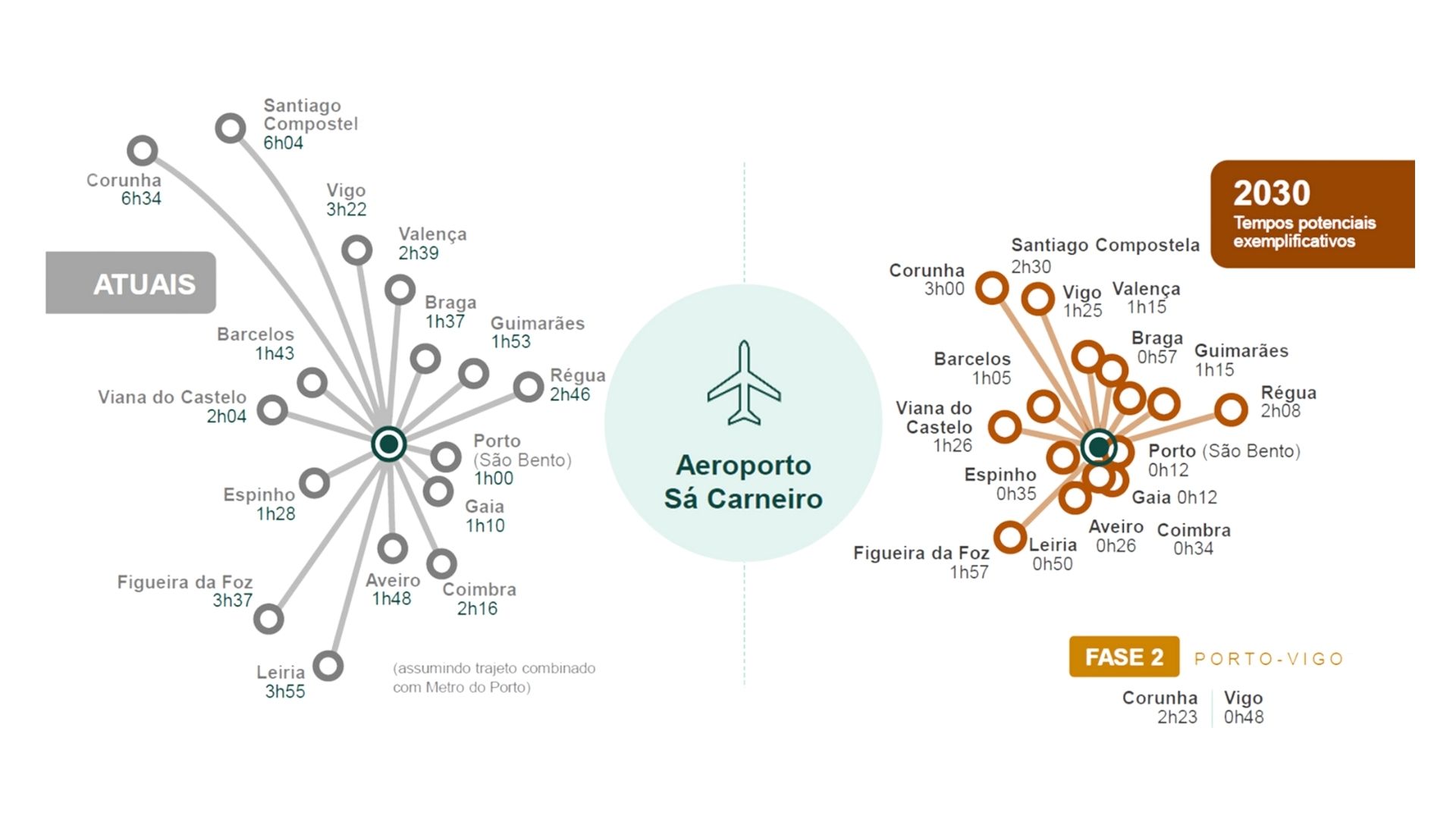 16
Fonte: IP
Pág. 19
Escola Superior de Tecnologia de Tomar | Instituto Politécnico de Tomar
[Speaker Notes: Benefícios:

Avanço significativo no serviço ferroviário nacional.
Aumento geral da capacidade ferroviária.
Liberação de capacidade na Linha do Norte.
Aumento da fiabilidade operacional.
Melhoria da acessibilidade e conectividade.
Redução dos tempos de viagem.
Aumento da competitividade do sistema ferroviário.
Descarbonização do setor dos transportes.
Contribuição para as metas climáticas nacionais e europeias.
Desenvolvimento de novas centralidades territoriais.
Redução da sinistralidade e do congestionamento rodoviários.
Aumento da resiliência do sistema ferroviário.
Este investimento representa um salto qualitativo no transporte ferroviário em Portugal, proporcionando benefícios substanciais para a população e a economia do país.]
Conclusão
A CP enquanto operador incumbente e prestador do serviço público ferroviário nacional, encontra-se numa posição privilegiada para criar sinergias entre os serviços convencionais e o eixo estruturante, incrementando as interações com a rede policêntrica interior, as áreas metropolitanas e o Algarve, conciliando com alguns dos fatores chave estratégicos, como a maior conetividade e capilaridade de rede sempre que socialmente útil e pertinente.
A CP quer ser o prestador de excelência no mercado da mobilidade, tem uma proposta de valor competitiva, quer em custo, quer em qualidade, crescendo através do reforço da oferta, da diversificação de serviços e da forte aposta na alta velocidade, tendo como pano de fundo o desígnio planetário da eficiência energética e da redução drástica das EEE.
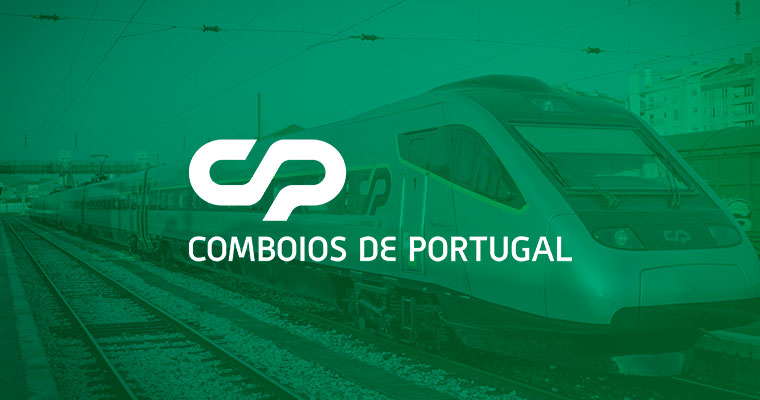 17
Pág. 20
Escola Superior de Tecnologia de Tomar | Instituto Politécnico de Tomar
[Speaker Notes: Benefícios:

Avanço significativo no serviço ferroviário nacional.
Aumento geral da capacidade ferroviária.
Liberação de capacidade na Linha do Norte.
Aumento da fiabilidade operacional.
Melhoria da acessibilidade e conectividade.
Redução dos tempos de viagem.
Aumento da competitividade do sistema ferroviário.
Descarbonização do setor dos transportes.
Contribuição para as metas climáticas nacionais e europeias.
Desenvolvimento de novas centralidades territoriais.
Redução da sinistralidade e do congestionamento rodoviários.
Aumento da resiliência do sistema ferroviário.
Este investimento representa um salto qualitativo no transporte ferroviário em Portugal, proporcionando benefícios substanciais para a população e a economia do país.]
Obrigado
 pela vossa presença
18
Joaquim Guerra
Pág. ‹nº›
Escola Superior de Tecnologia de Tomar | Instituto Politécnico de Tomar